Matematikaórák fűszerezése	felső tagozaton
Összeállította: 	Számadó László
						az Óbudai Árpád Gimnázium
						tanára




KPI, 2017. október 24.
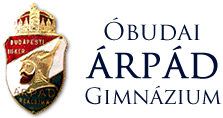 Matematikaórák fűszerezése
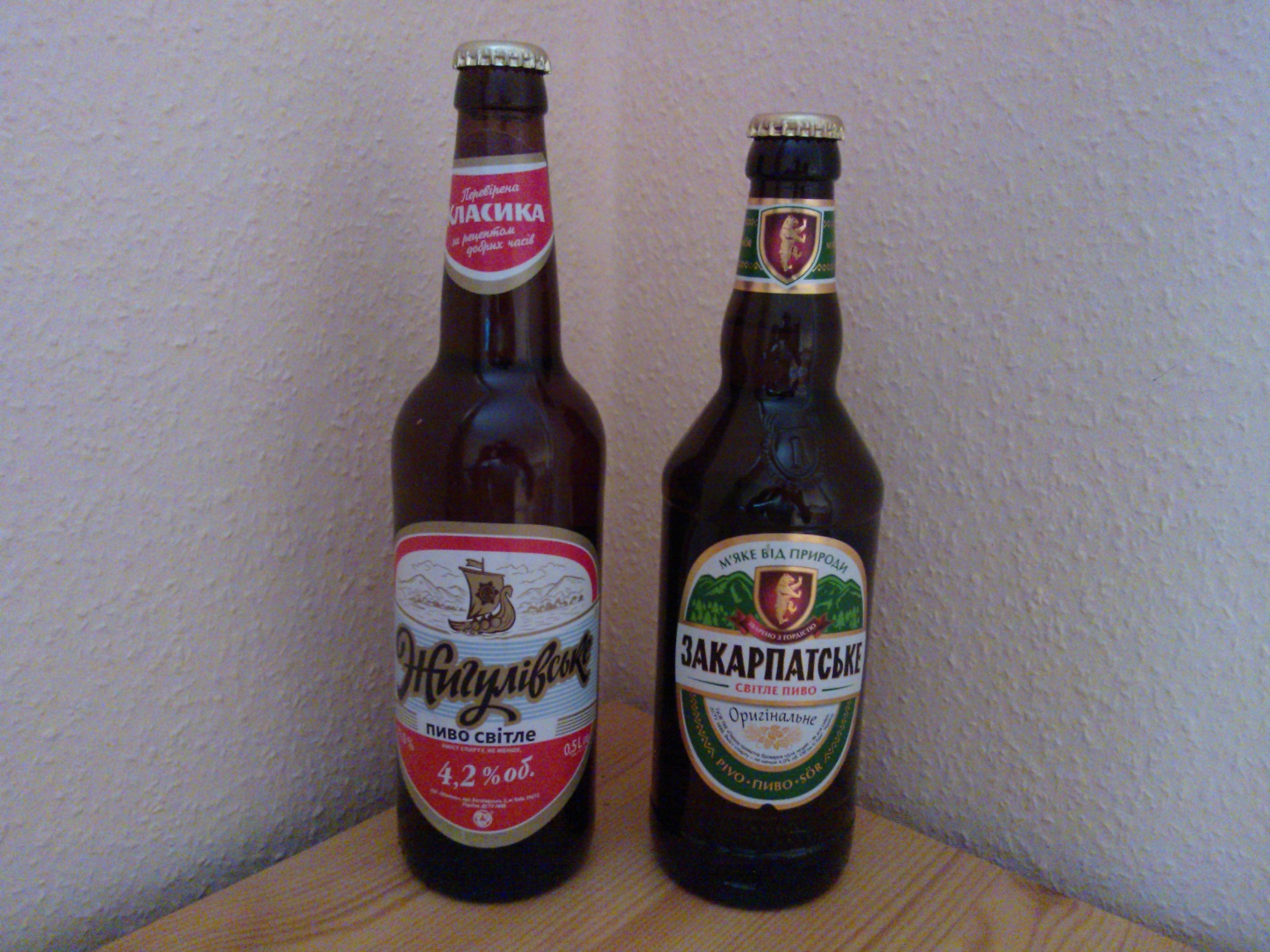 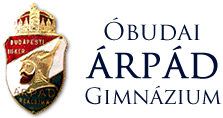 Matematikaórák fűszerezése
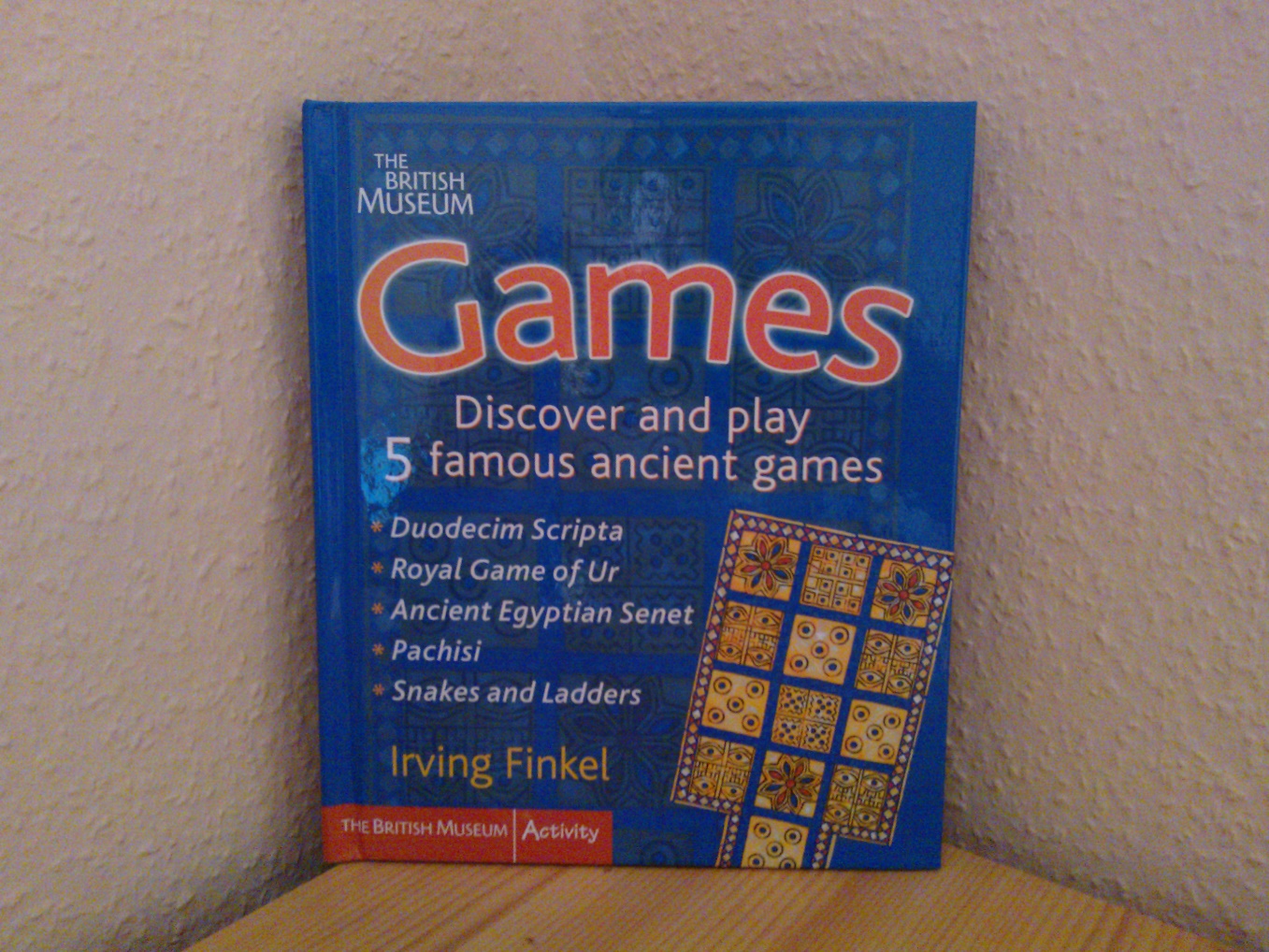 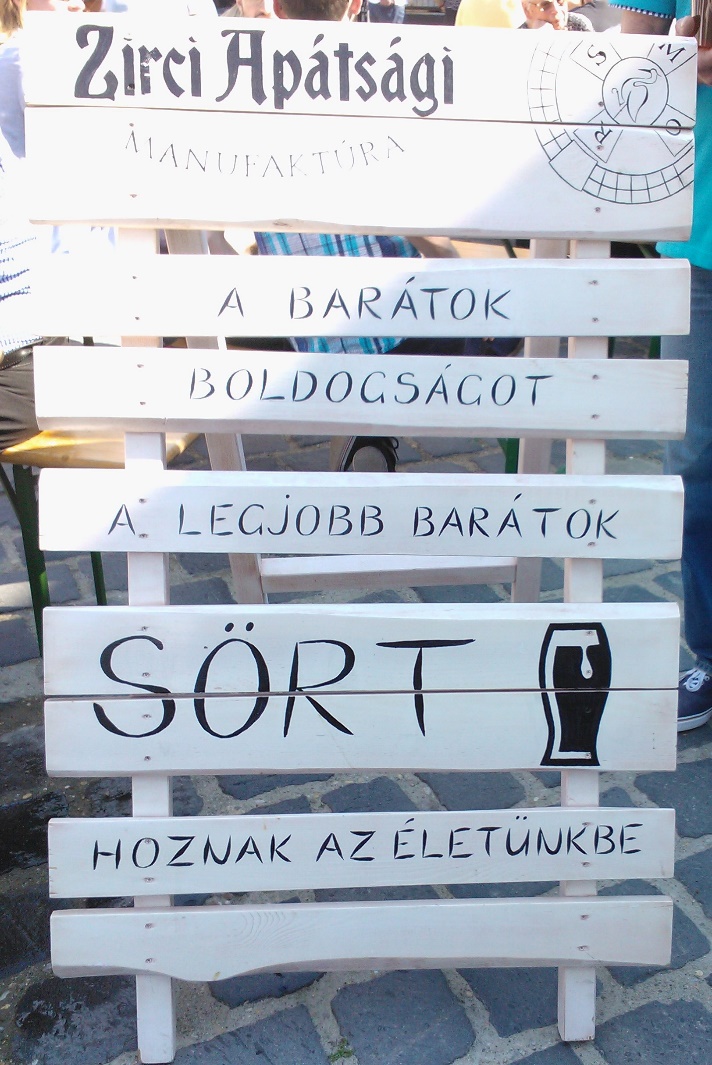 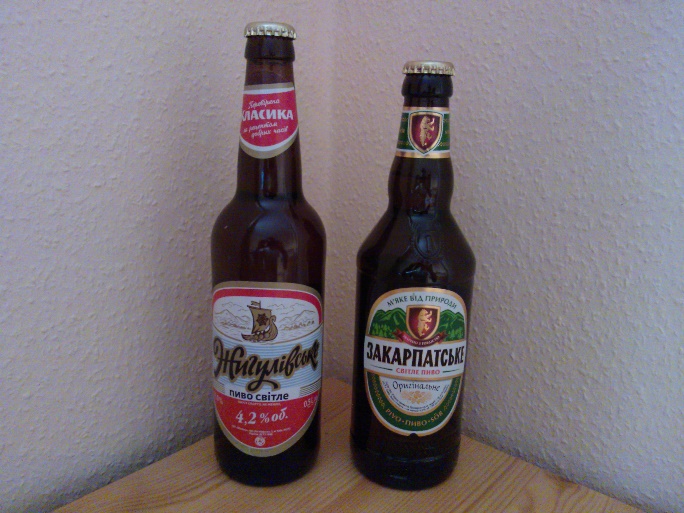 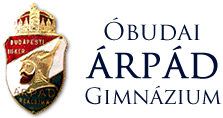 Matematikaórák fűszerezése
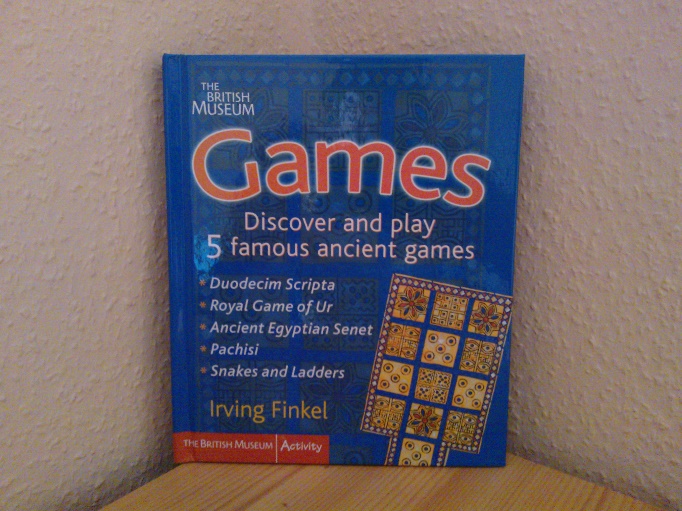 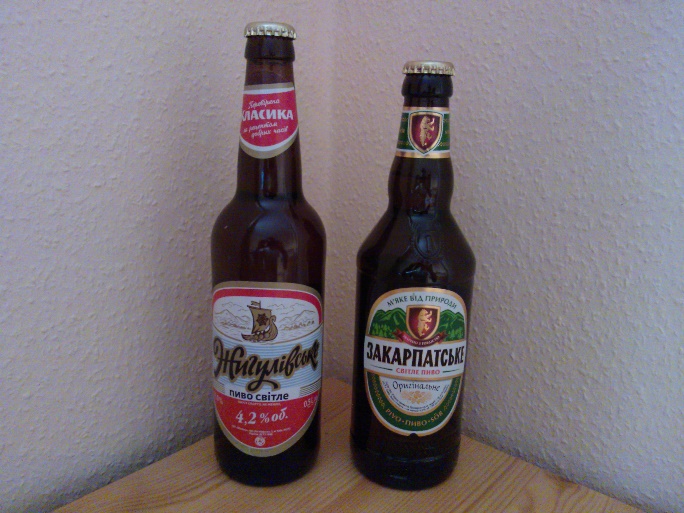 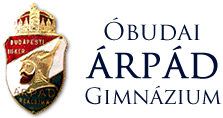 Matematikaórák fűszerezése
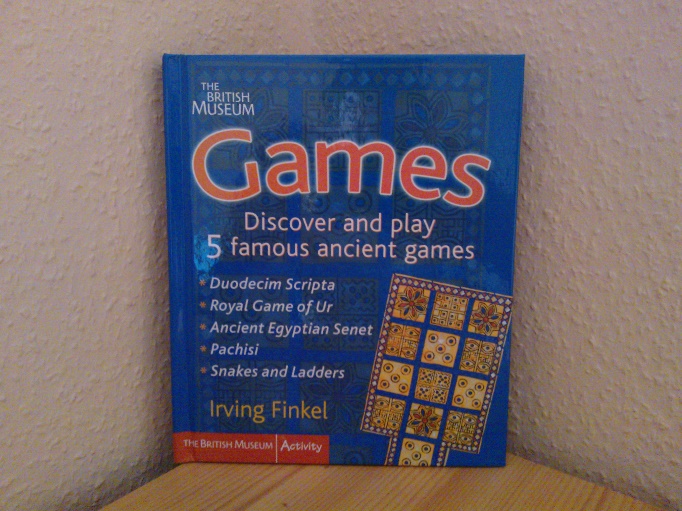 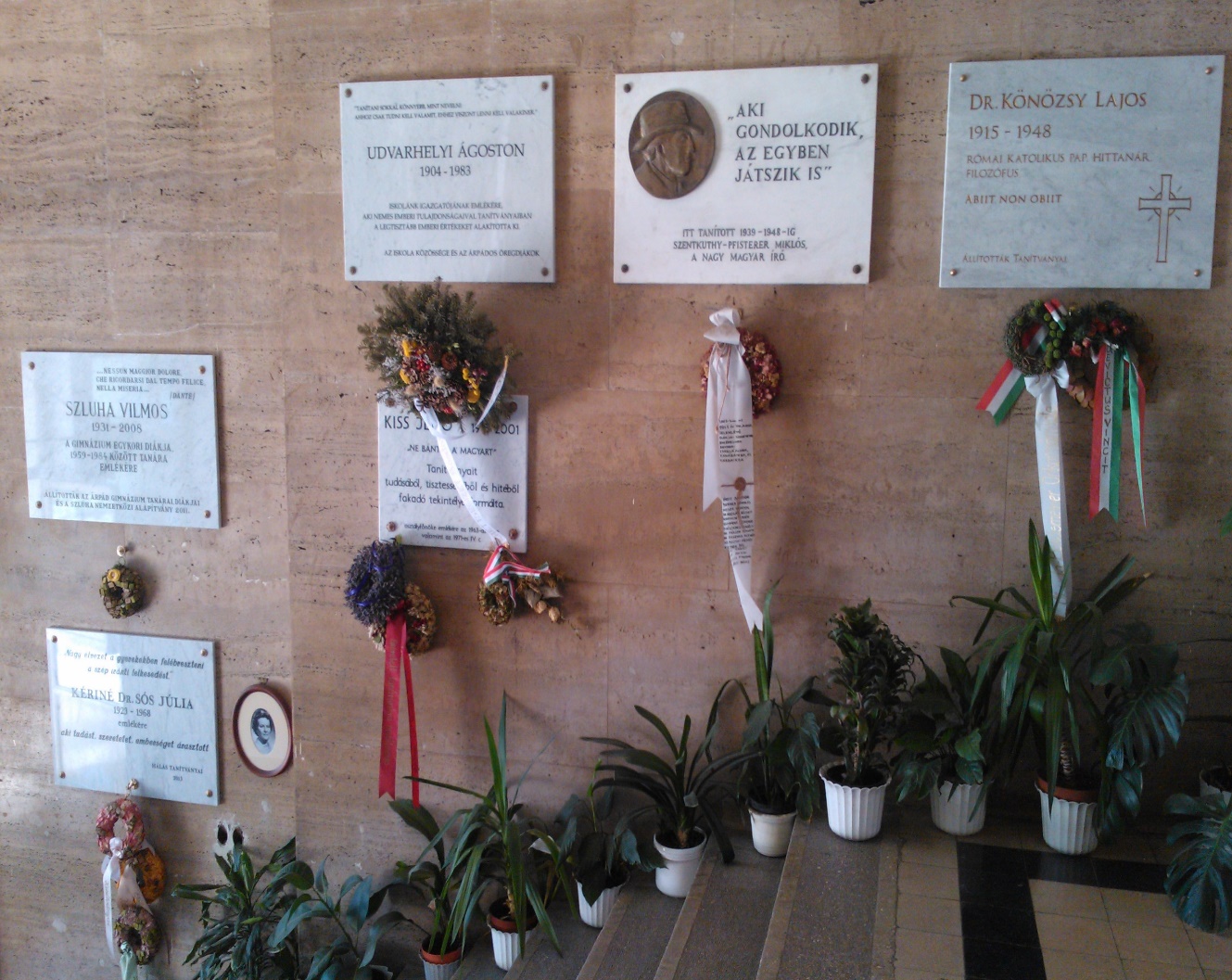 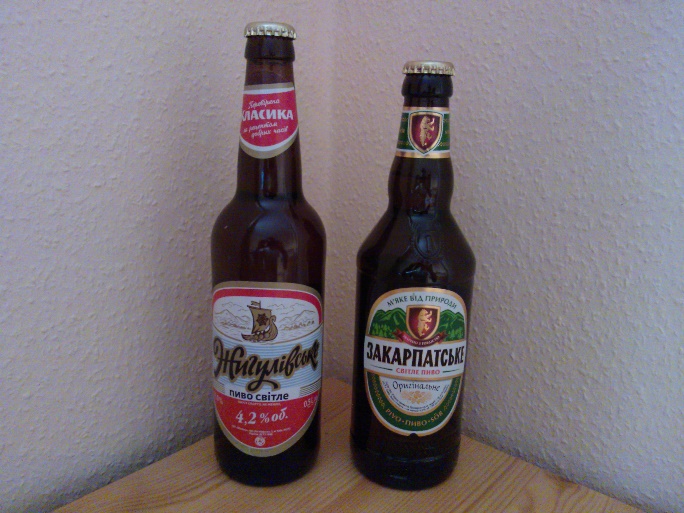 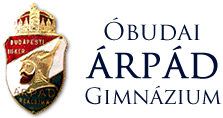 Matematikaórák fűszerezése
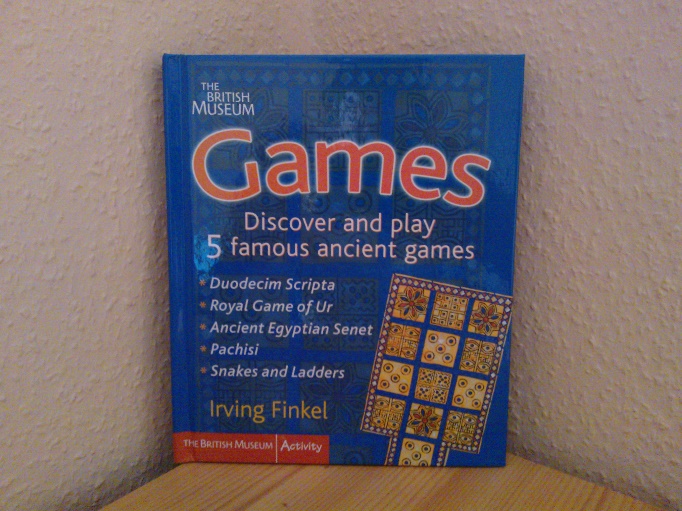 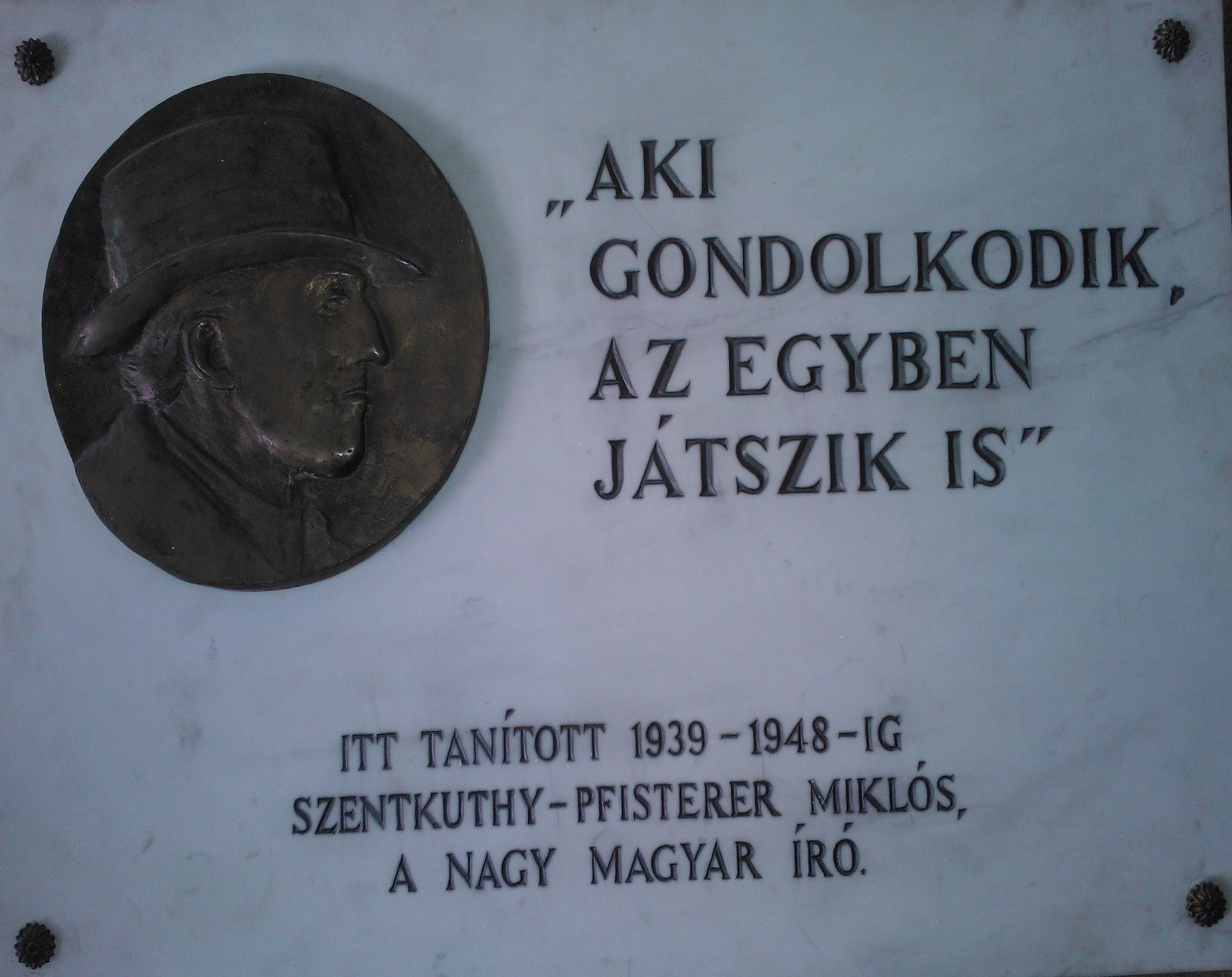 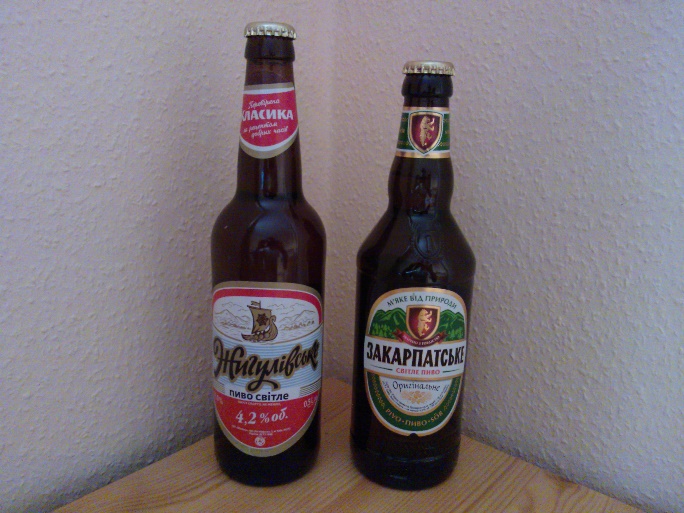 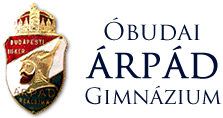 Matematikaórák fűszerezése
Gedeon Veronika - Számadó László:
Aki játszik, az egyben gondolkodik is!
(Rátz László Vándorgyűlés, 2013)
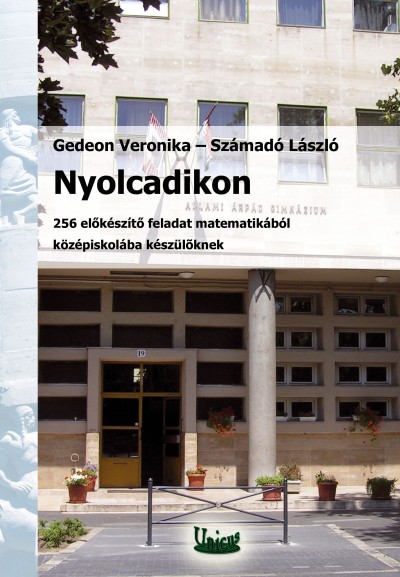 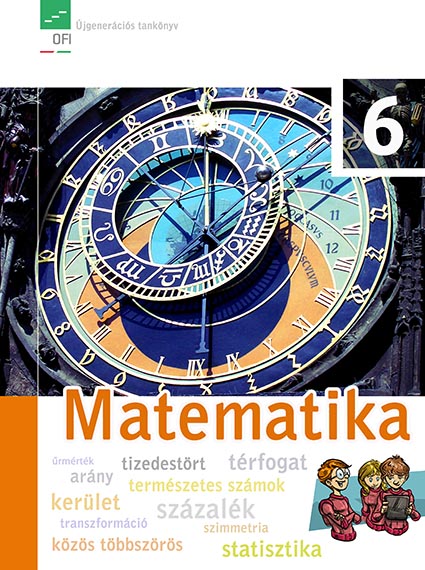 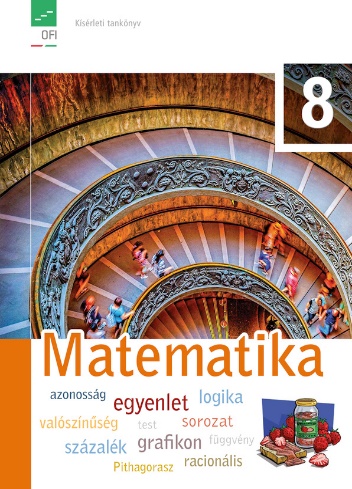 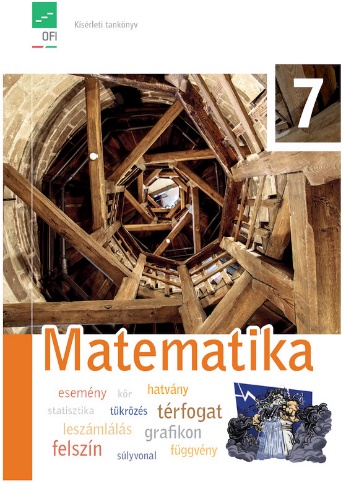 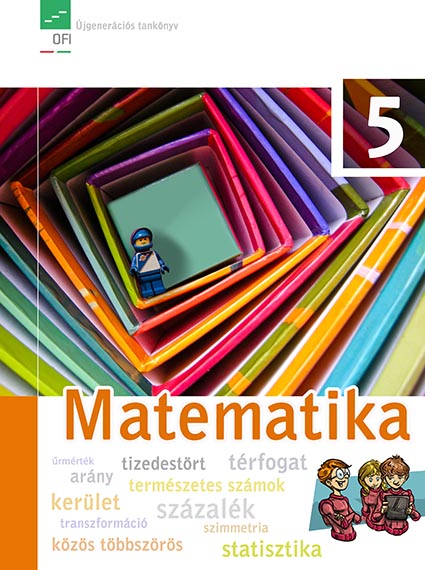 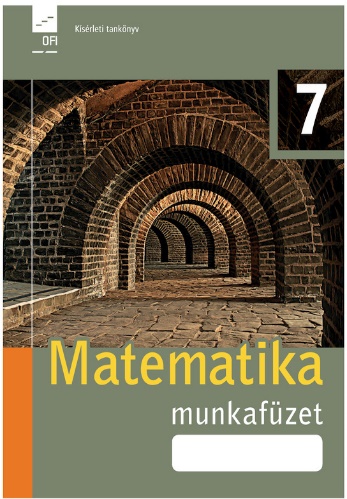 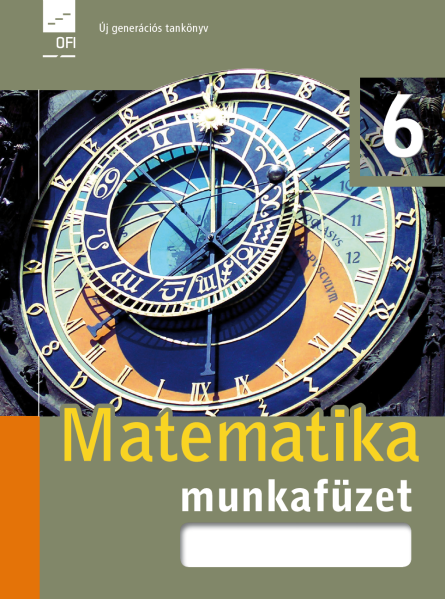 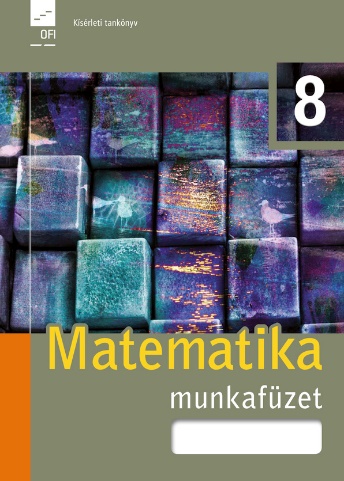 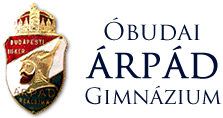 Matematikaórák fűszerezése
Két ember szíve közt a legrövidebb út a játékon keresztül vezet.
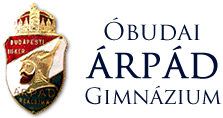 Matematikaórák fűszerezése
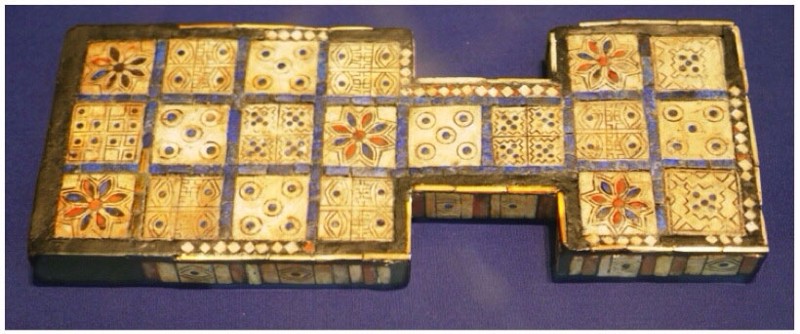 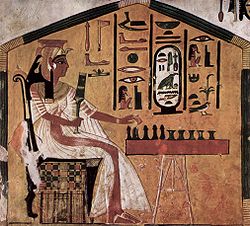 Nofertari szenetet játszik. Falfestmény a királyné sírjából
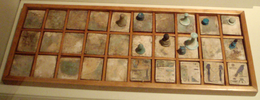 Ókori egyiptomi szenettábla
Royal game of Ur (Irak)
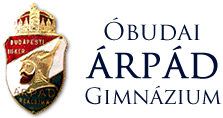 Középső játék
A csoport tagjai felírnak egy 0 és 99 közötti egész számot a cédulájukra. Ezeket összegyűjtik, majd valaki felírja a táblára és nagyság szerint sorba állítják a számokat.

Ha a tanulók száma páratlan, akkor az a tanuló nyer, aki a középső számot írta.
Ha a tanulók száma páros, akkor a két középső számot író tanuló nyer.

Ha többen írják ugyanazt a nyerő számot, akkor többen is nyerhetnek.
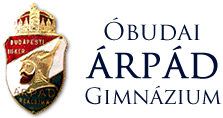 Középső játék
Például: 1, 2, 45, 56, 5, 54, 35, 67, 3, 53, 4, 43, 4, 5, 70, 87, 7, 56, 4, 45, 35, 65, 6, 3, 5.


  0-  9		  1    2    5    3    4    4    5    7    4    6    3    5
10-19		
20-29
30-39		35  35
40-49		45  43  45
50-59		56  54  53  56
60-69		67  65
70-79		70
80-89		87
90-99
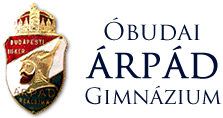 Középső játék
Például: 1, 2, 45, 56, 5, 54, 35, 67, 3, 53, 4, 43, 4, 5, 70, 87, 7, 56, 4, 45, 35, 65, 6, 3, 5, 21.


  0-  9		  1    2    5    3    4    4    5    7    4    6    3    5
10-19		
20-29		21
30-39		35  35
40-49		45  43  45
50-59		56  54  53  56
60-69		67  65
70-79		70
80-89		87
90-99
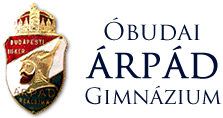 Rabló - csendőr
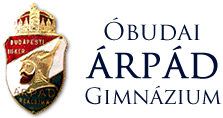 Rabló - csendőr
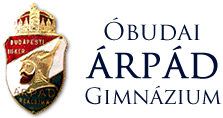 Rabló - csendőr
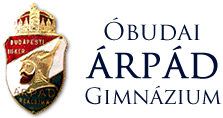 Rabló - csendőr
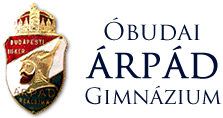 Rabló - csendőr
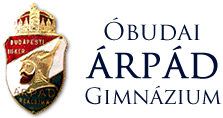 Rabló - csendőr
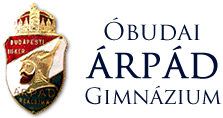 Rabló - csendőr
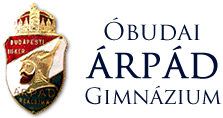 Rabló - csendőr
Nem lehet elkapni a rablót???
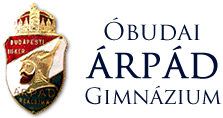 Rabló - csendőr
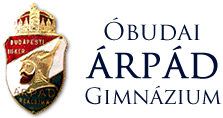 Rabló - csendőr
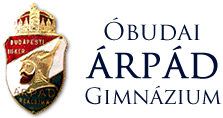 Rabló - csendőr
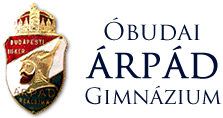 Rabló - csendőr
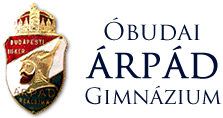 Rabló - csendőr
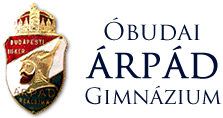 Rabló - csendőr
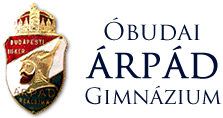 Rabló - csendőr
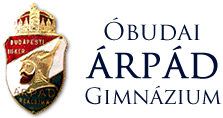 Rabló - csendőr
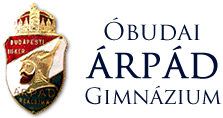 Rabló - csendőr
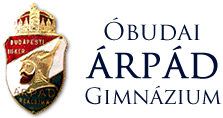 Rabló - csendőr
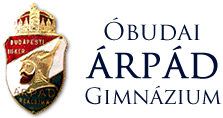 Rabló - csendőr
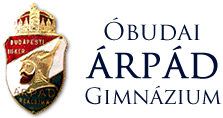 Rabló - csendőr
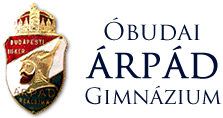 Rabló - csendőr
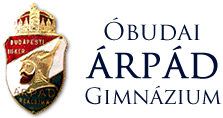 Rabló - csendőr
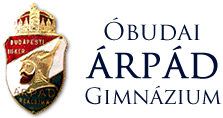 Rabló - csendőr
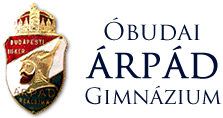 Rabló - csendőr
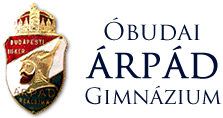 Rabló - csendőr
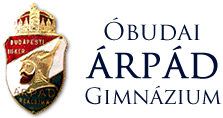 Rabló - csendőr
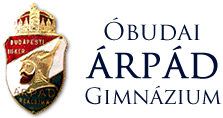 Rabló - csendőr
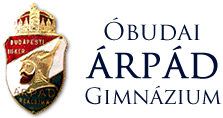 Rabló - csendőr
A csendőrnek meg kell kerülnie a háromszög alakú házat!!!

De miért???
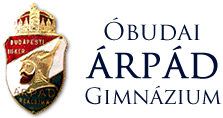 Rabló - csendőr
11                  12                   13                   14                   15
21                  22                   23                   24                   25
31                  32                   33                   34                   35
41                  42                   43                   44                   45
51                  52                   53                   54
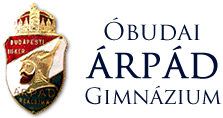 Kocka – három színnel
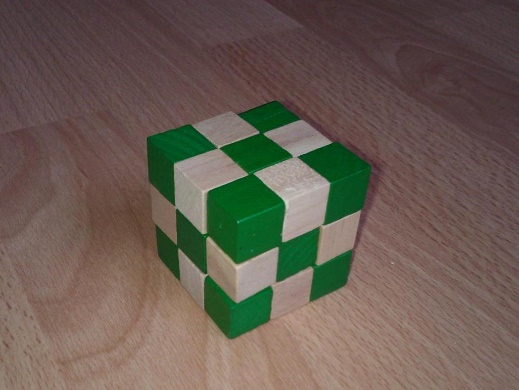 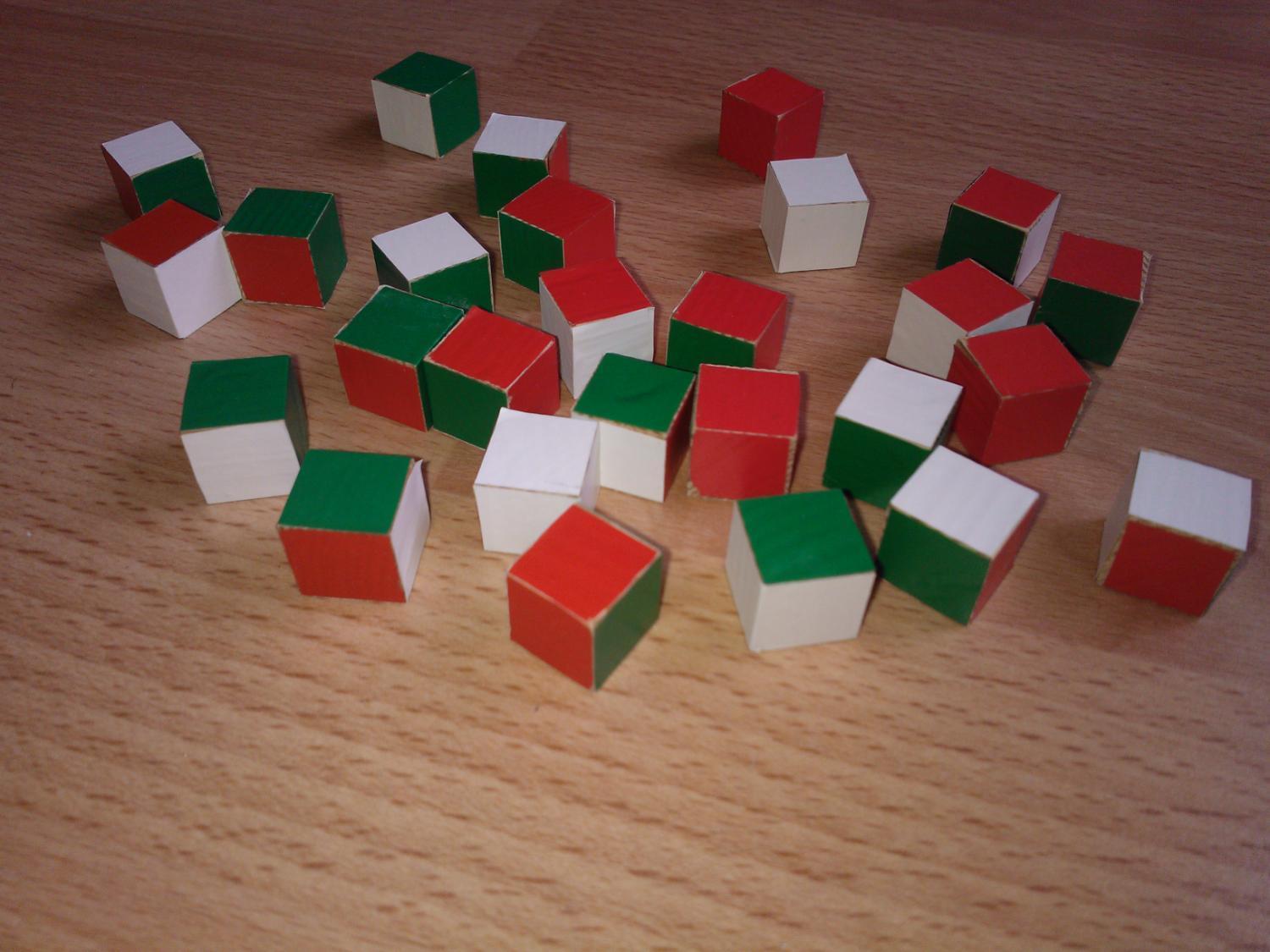 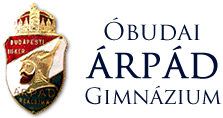 Kocka – három színnel
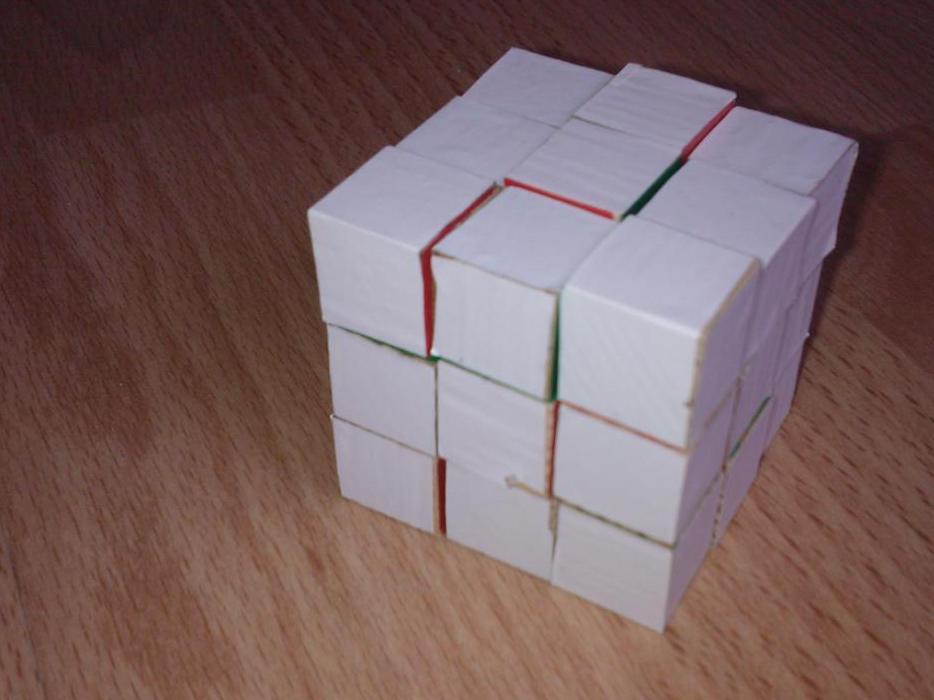 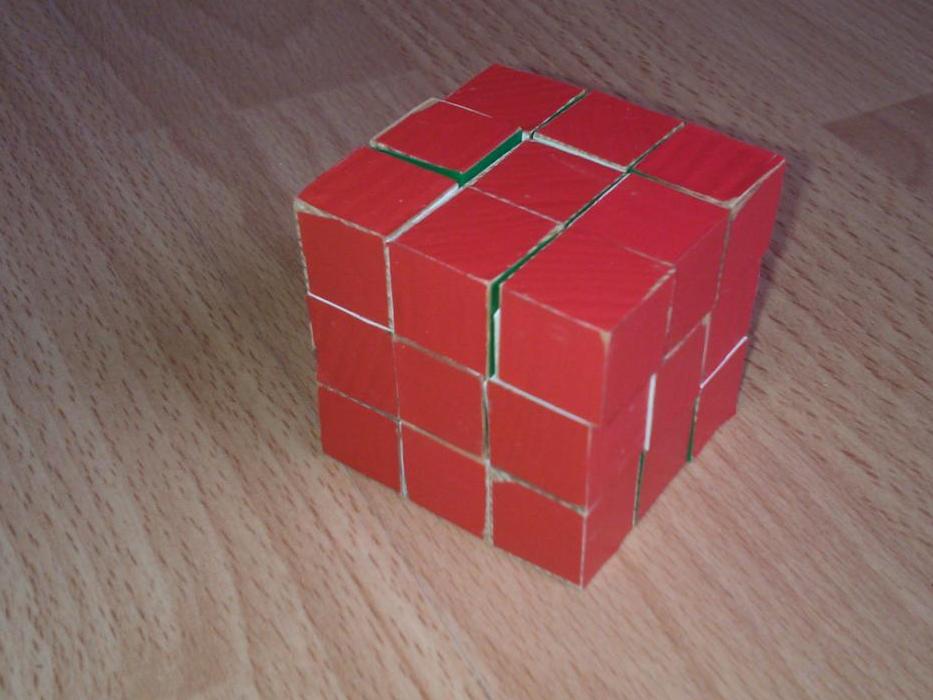 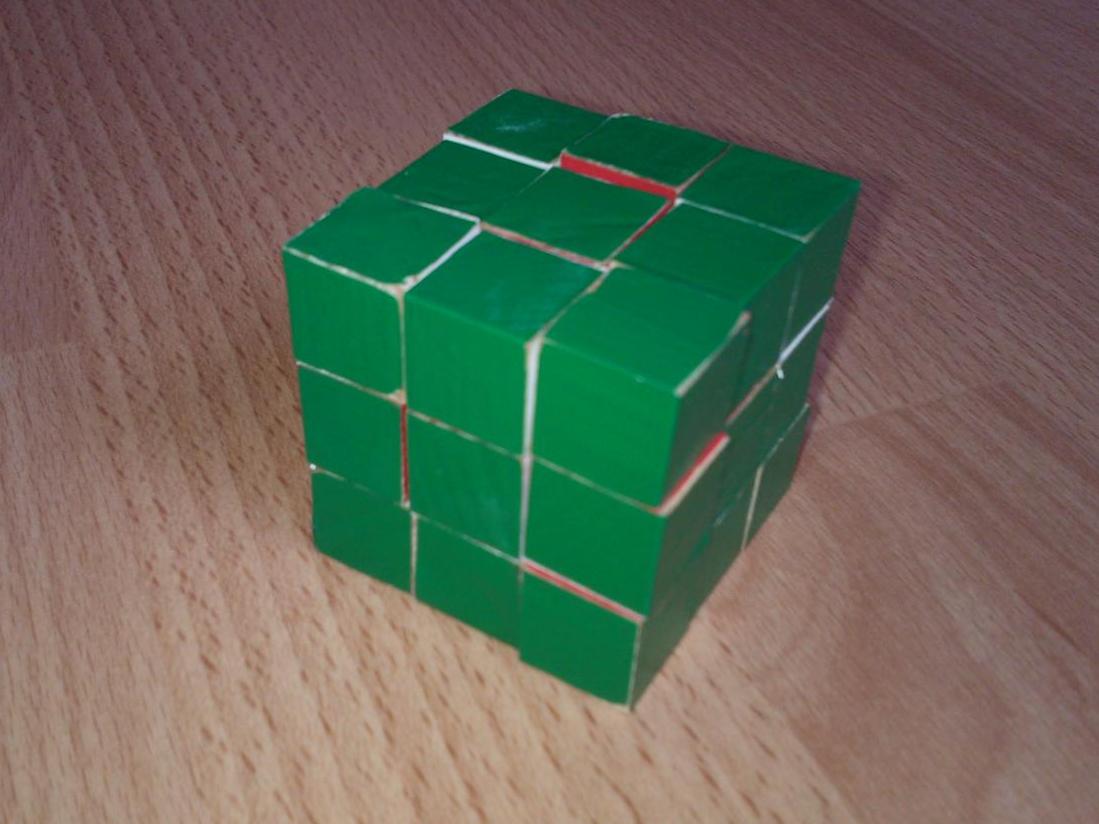 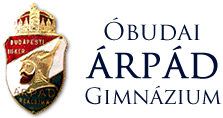 Nim játékok
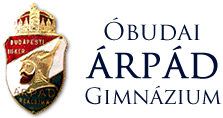 Fordítós
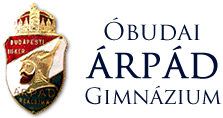 Fordítós
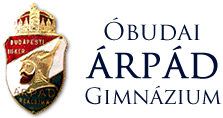 Pontos lépés
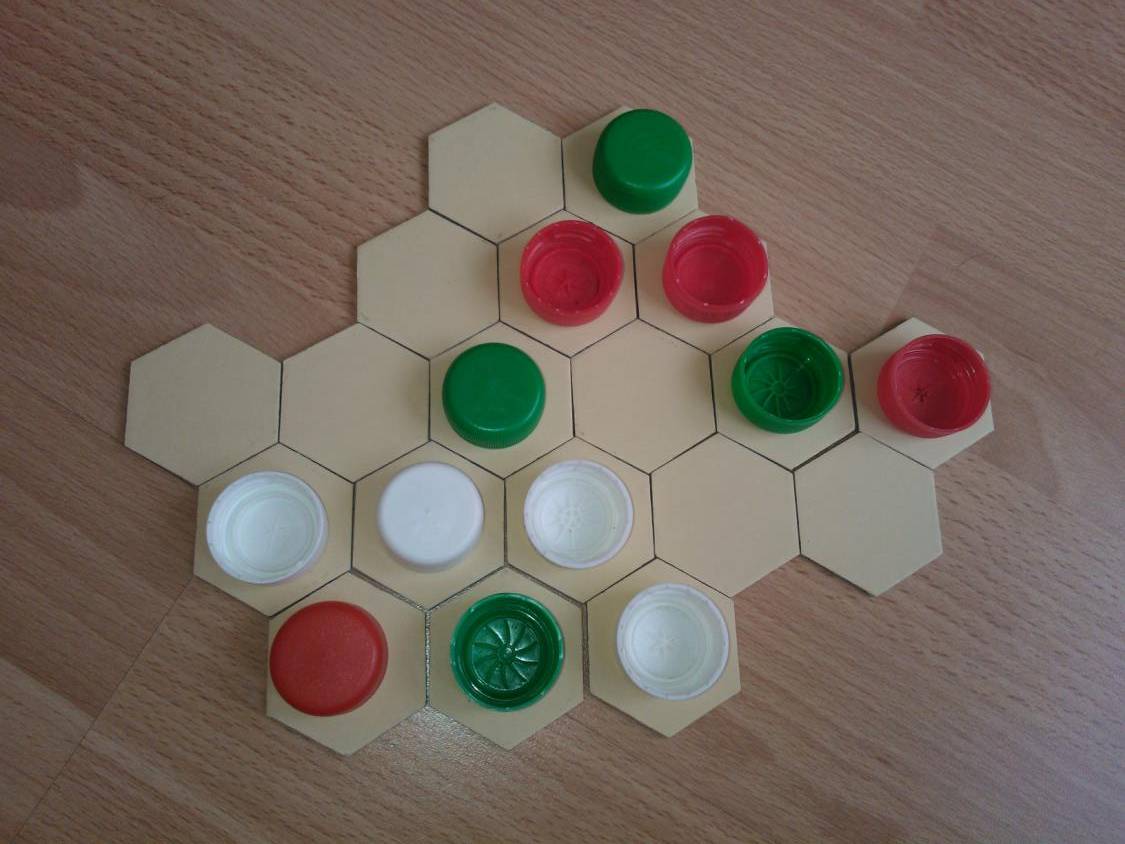 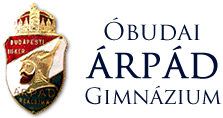 Kirakós játék
Vágjátok ki az ábrán látható síkidomokat kartonpapírból.
A négyzetrács segít, hogy pontos másolatokat készítsetek.
Hogyan lehet az első és a második síkidomot egymáshoz illeszteni, hogy
a) középpontosan;
b) tengelyesen szimmetrikus alakzatot kapjunk?
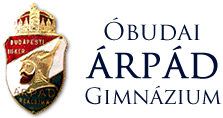 Kirakós játék
Dolgozzatok két-három fős csoportokban! A síkidomok az összeillesztésnél akár meg is fordíthatók! Ha a három kérdésből kettőre megtaláljátok a választ, az már nagyon jó!
Hogyan lehet az első és a harmadik síkidomot egymáshoz illeszteni, hogy
tengelyesen szimmetrikus alakzatot kapjunk?
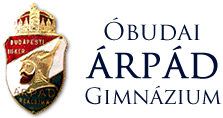 Matematico
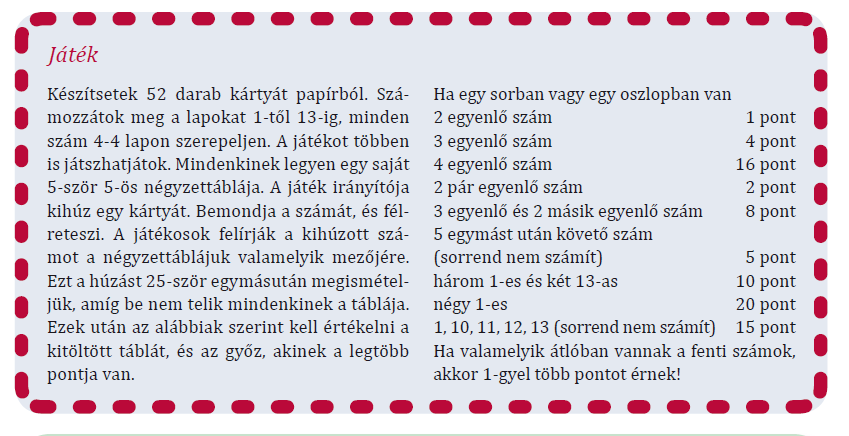 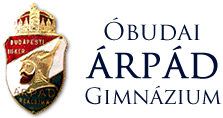 Összeillesztem! Te szétszeded?
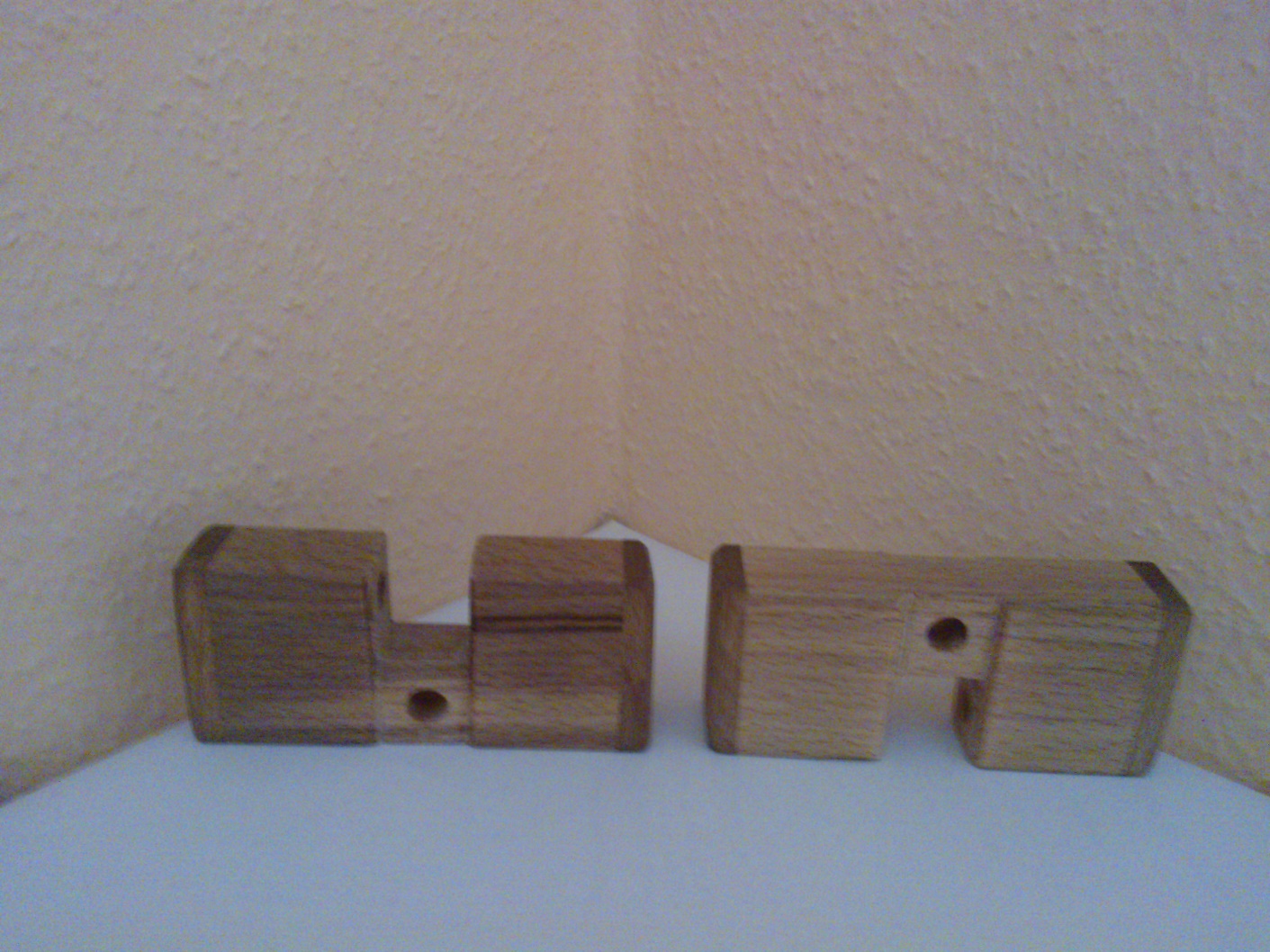 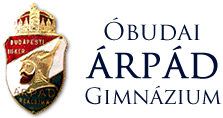 Összeillesztem! Te szétszeded?
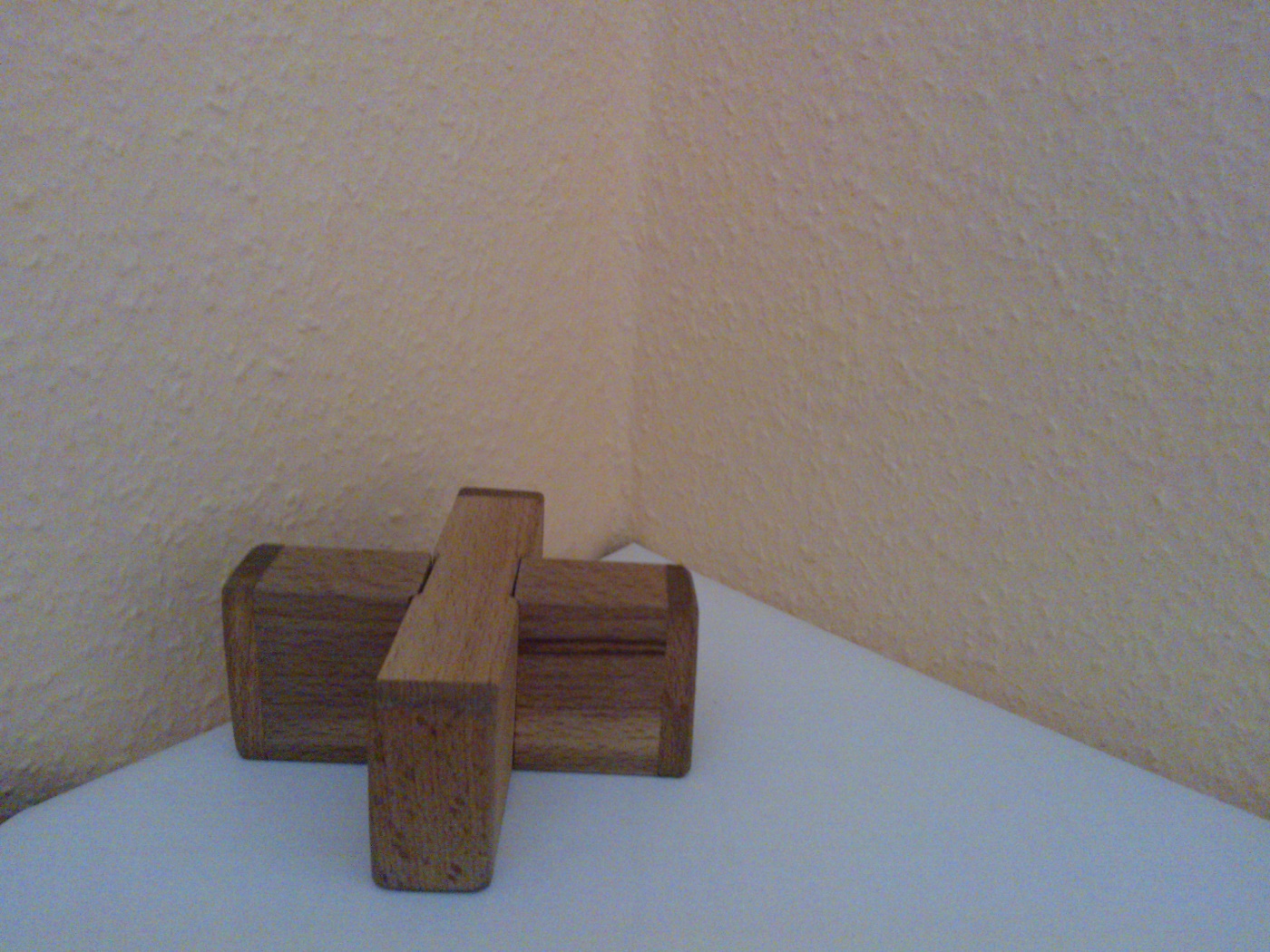 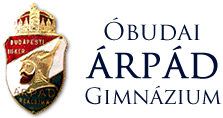 Játék és zsonglőrködés matematikaórán
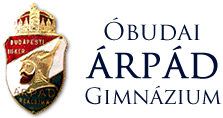